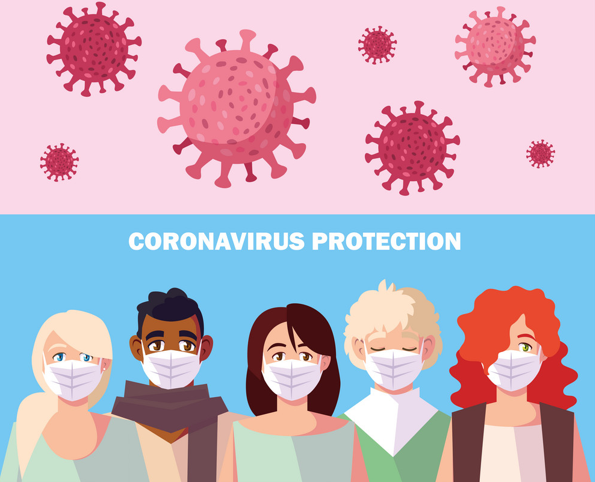 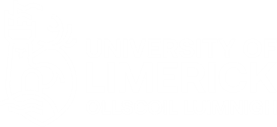 Wearing a Face Mask
Created by John McNally, Student Speech and Language Therapist, under the supervision of Michelle O’Donoghue, SLT, CORU reg 018688
How to use a social story™

Social stories™ are short, simple stories that help people to understand what is going on (Gray 2010). 
During this pandemic, there has been a lot of change. Social stories are very helpful to understand some of these changes.

Follow these steps when using this social story: 
Read this story before you leave your house to go outside.
When possible read this story in a quiet and calm environment.
Review the story as often as required - some social stories will be reviewed once a day, others just before the situation for which they were written.
As you get used to the new situation and the story no longer seems necessary, you can phase out the story. For example, you can read it only when you are having difficulty understanding ‘why you should wear a face mask’ to refresh your memory.

We hope that you enjoy using this social story.

Reference: Gray, C. (2010) The New Social Story™ Book, Future Horizons: Texas
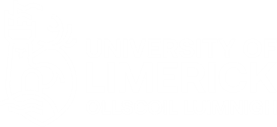 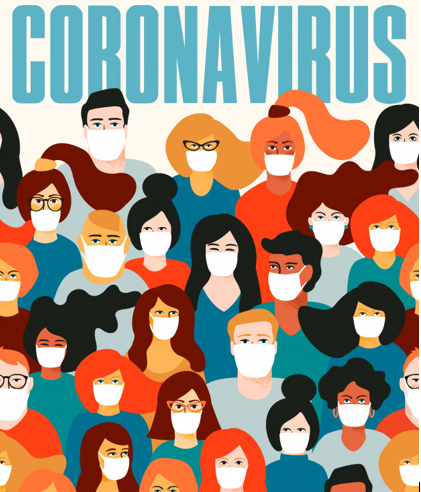 This is a story about why we all need to wear face masks to protect us from the coronavirus…
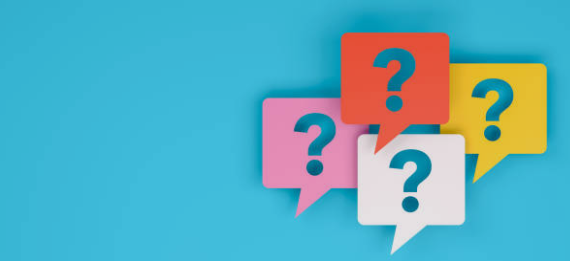 What is a face mask?
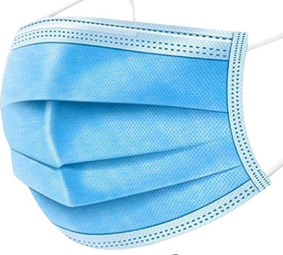 A face mask is made of fabric and it looks like this
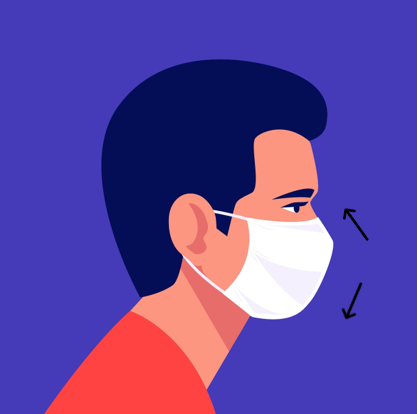 A face mask is something you wear over your mouth and your nose while you are outside your house
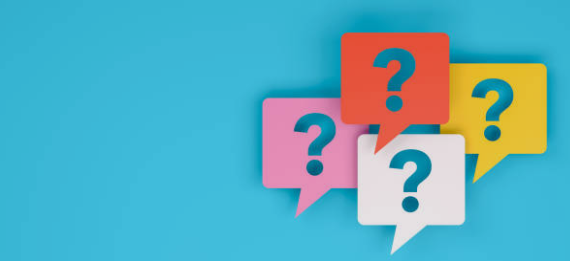 Why do I need to wear a face mask?
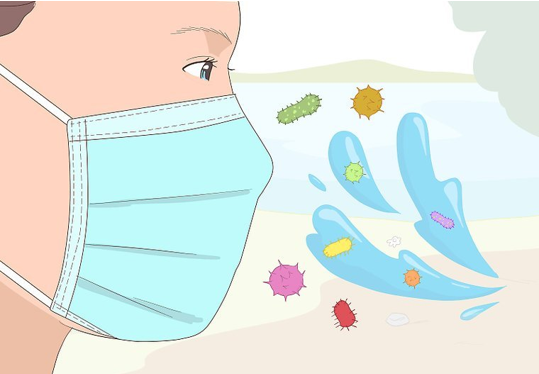 We use a face mask to stop us from breathing in the coronavirus and getting sick
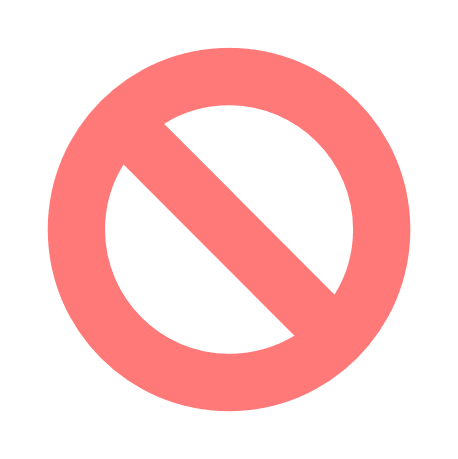 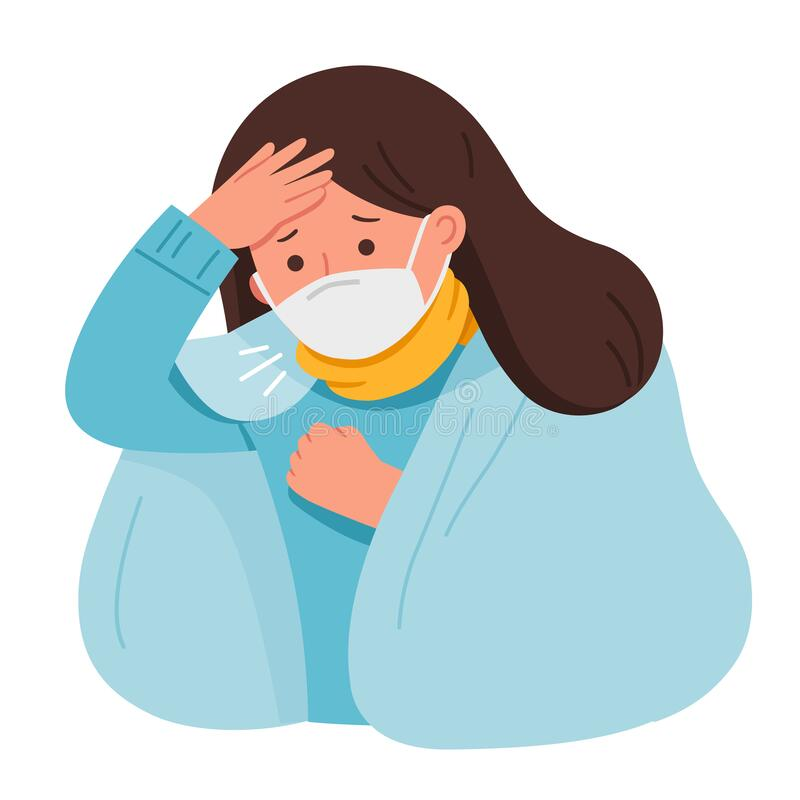 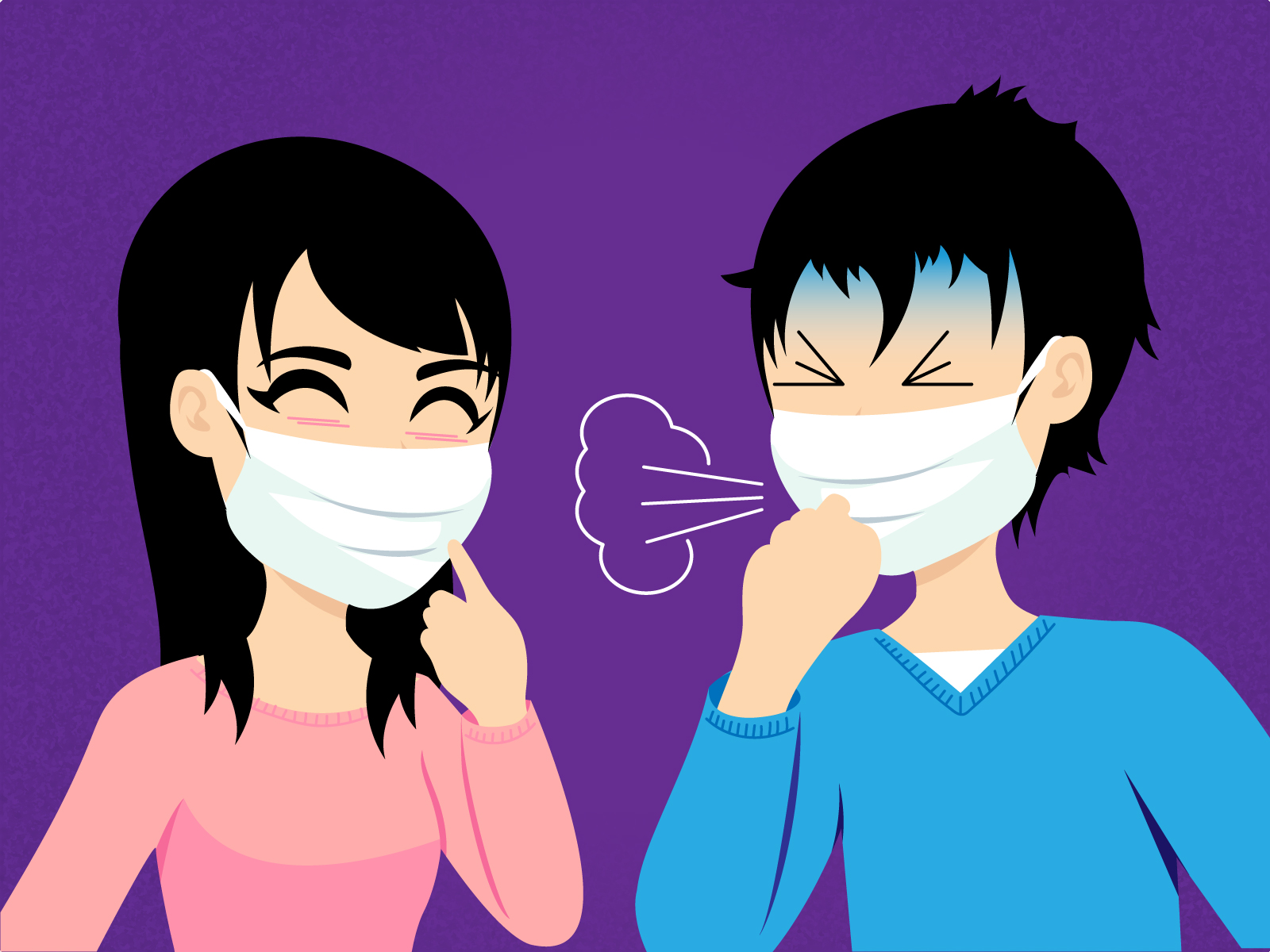 If we are sick, a face mask stops us from giving the coronavirus to other people when we cough or sneeze
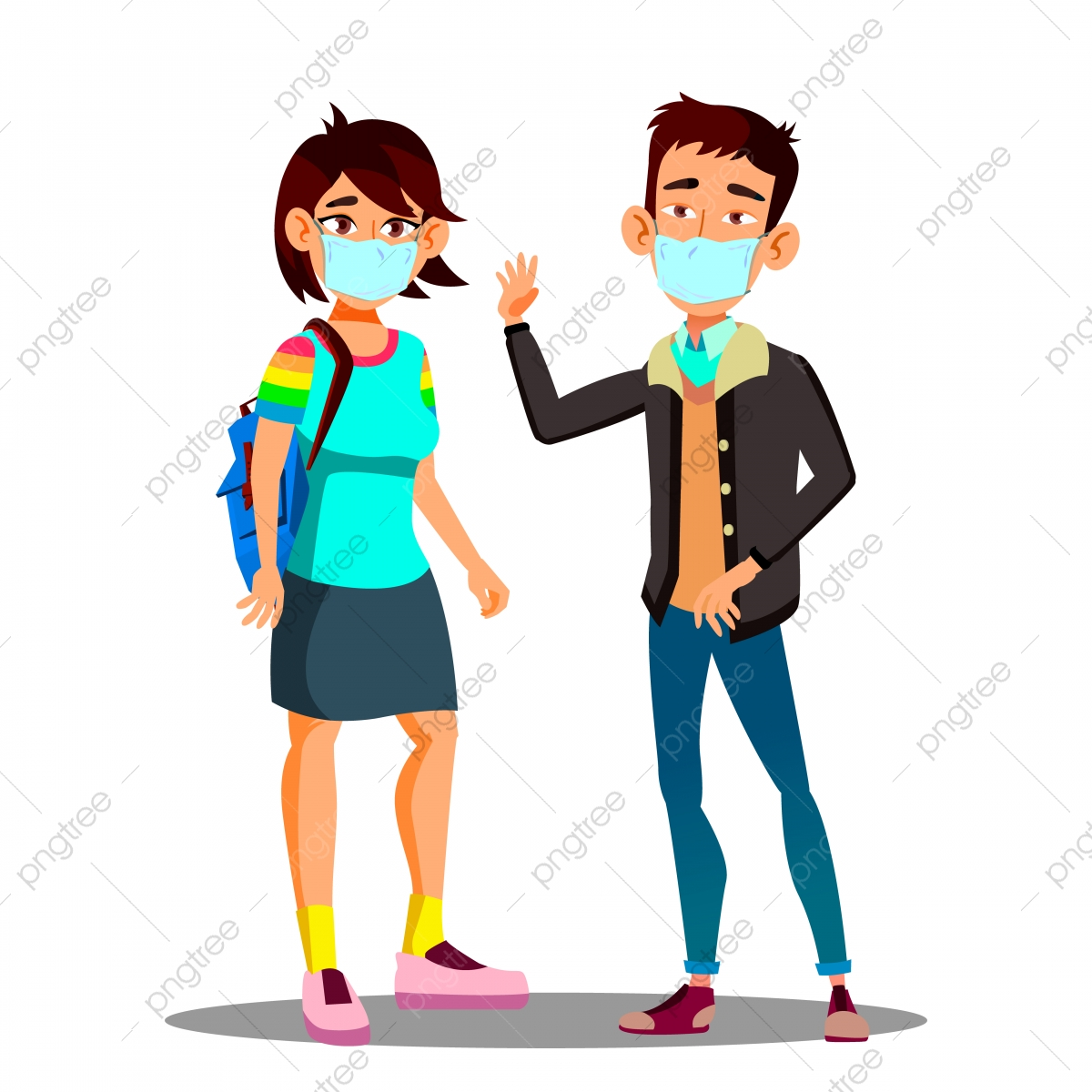 Face masks protect
Me
My family
My friends
My doctor
My carers
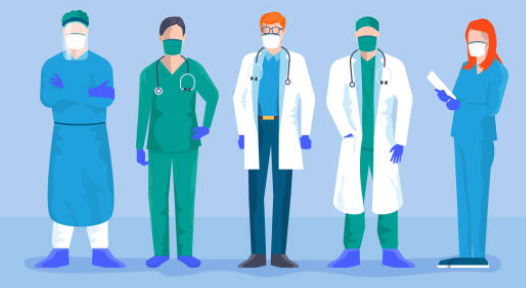 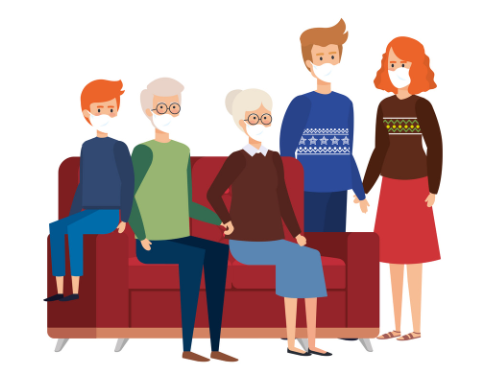 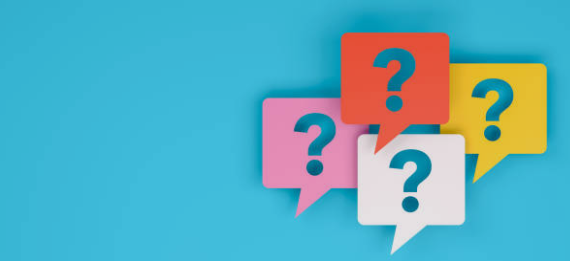 When should I wear a face mask?
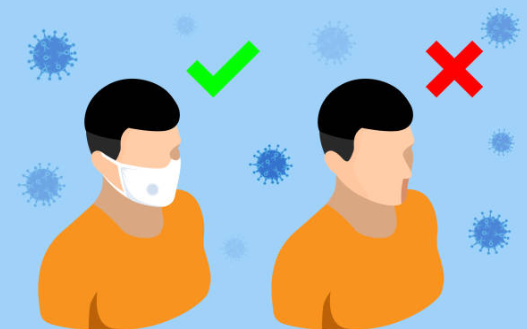 You should wear your face mask any time you go outside your house
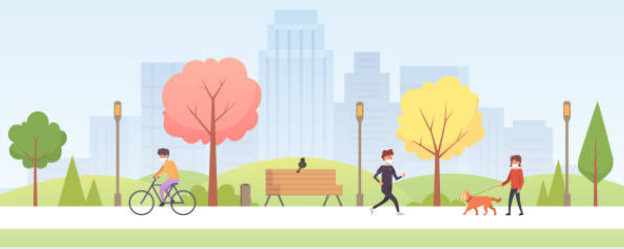 You should wear your face mask when you are in the park
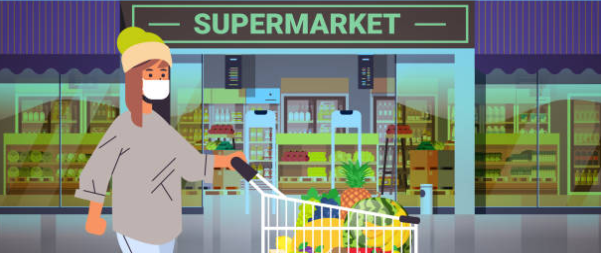 You should wear your face mask when you go shopping
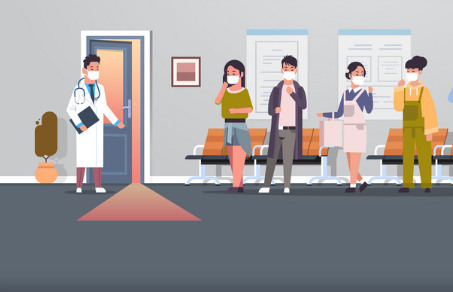 You should wear your face mask when you are at the clinic
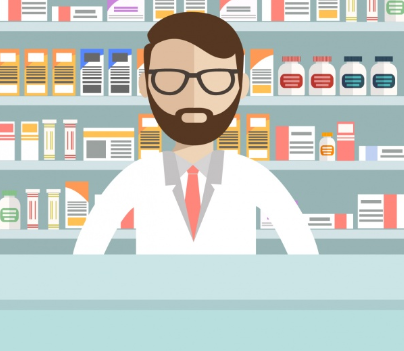 You should wear your face mask when you are at the pharmacy
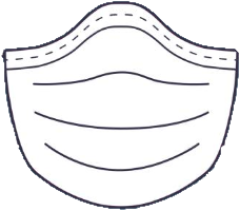 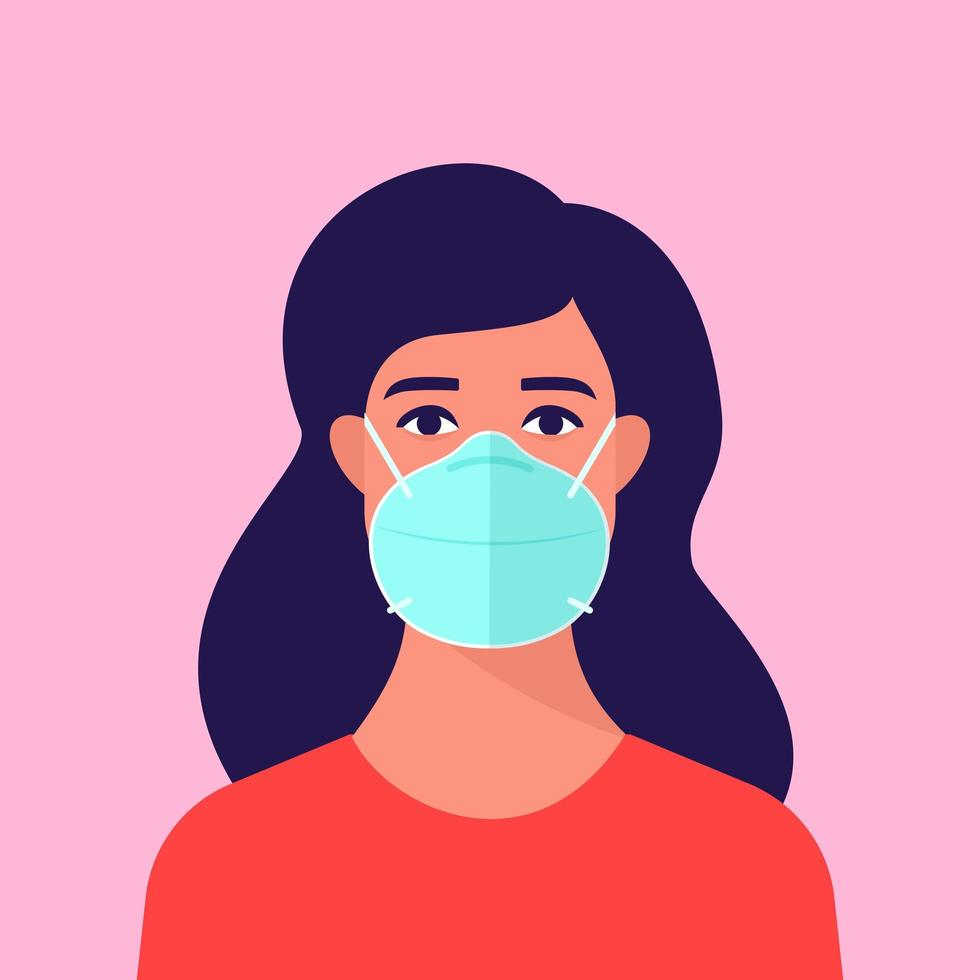 Even though your face mask might be uncomfortable it is important to keep it on when you are outside your house
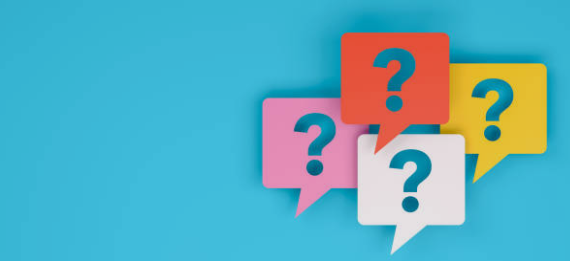 How do I wear a face mask?
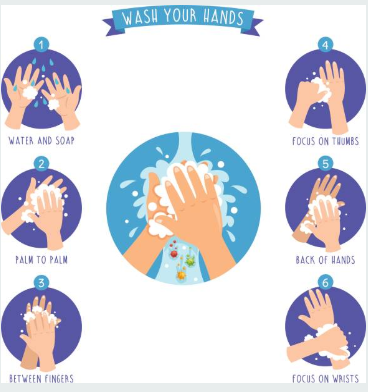 First, clean your hands with soap…
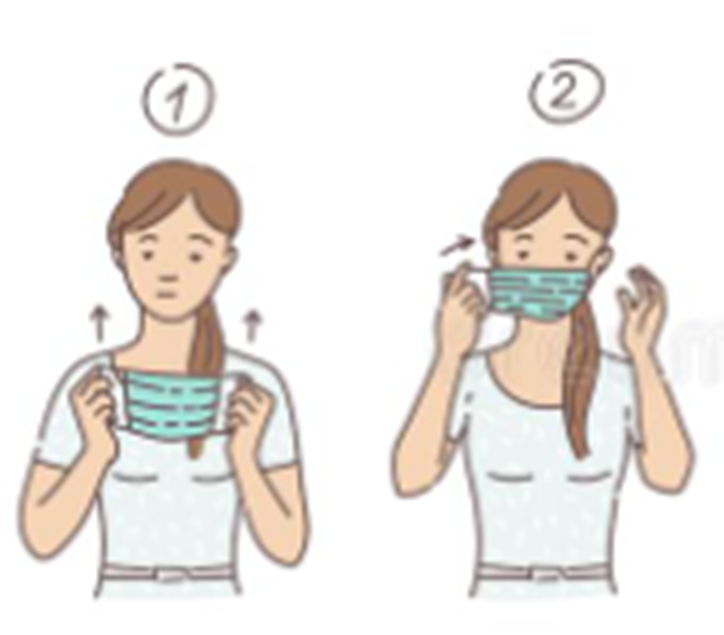 Hold the mask by the ear loops and place them around your ears and the mask over your face
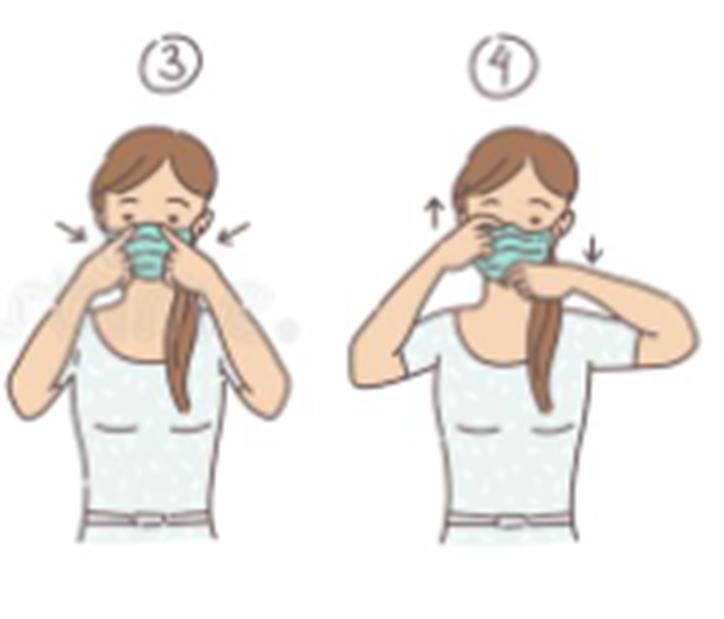 Push the mask tight against your nose and make sure it covers your mouth and nose completely
It should cover your face like this…
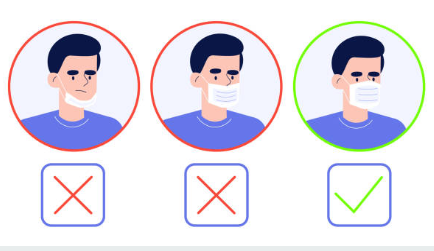 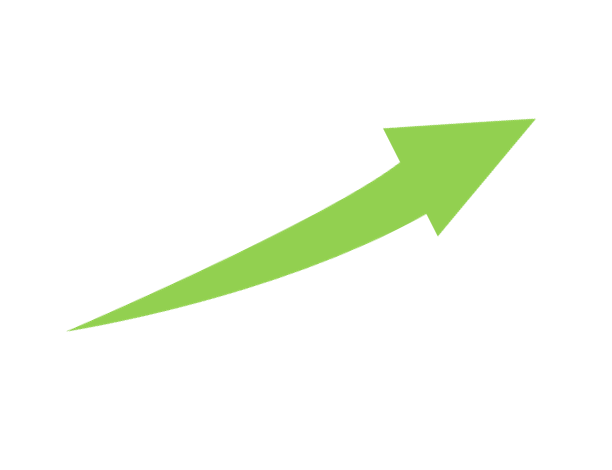 Don’t touch your face when you are wearing your mask
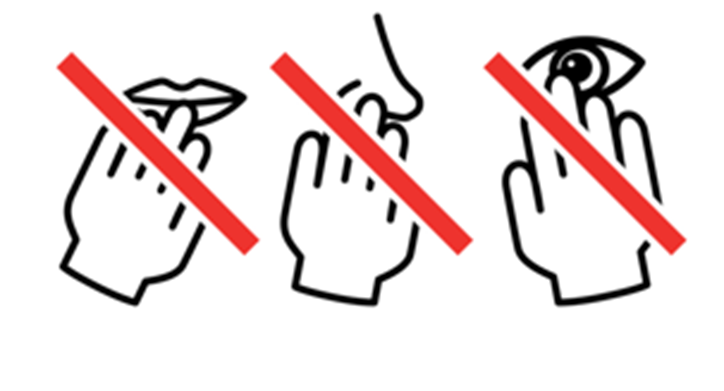 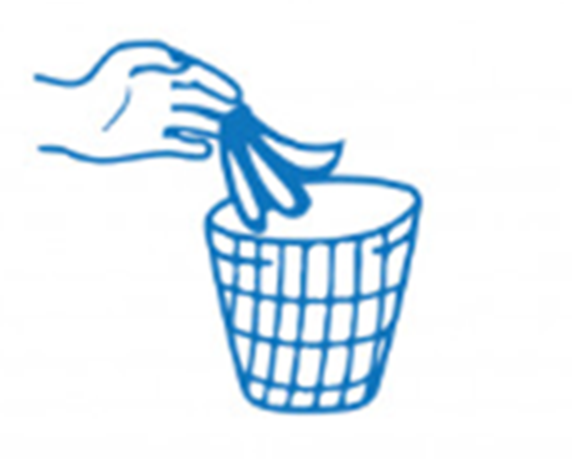 When you are finished with your mask and you are at home, throw it in the bin and wash your hands immediately
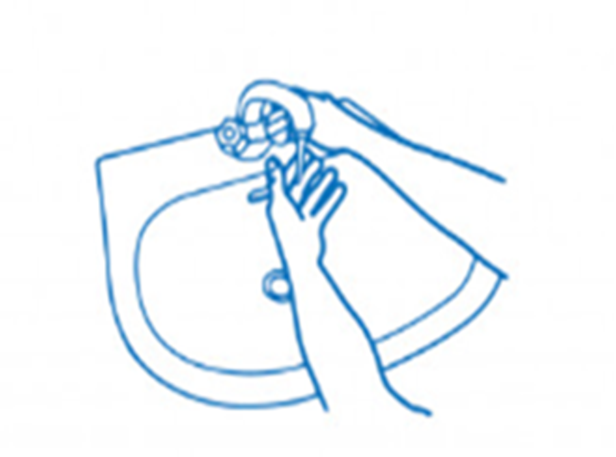 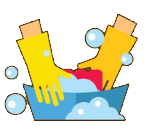 If you have a reusable mask then you can wash it and use it again.
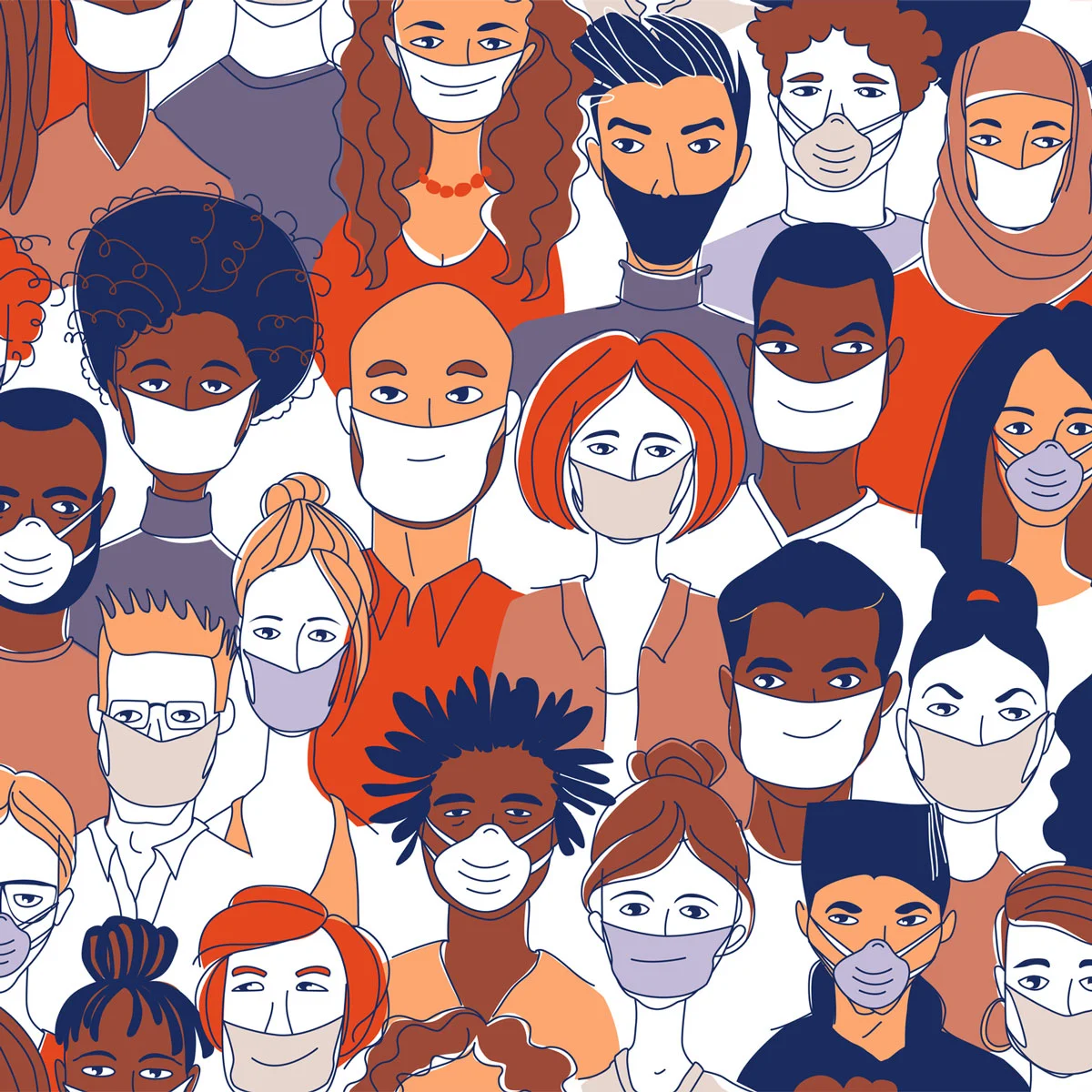 Wearing your face mask helps to protect you and the people around you
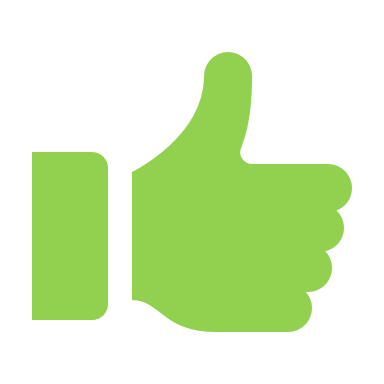 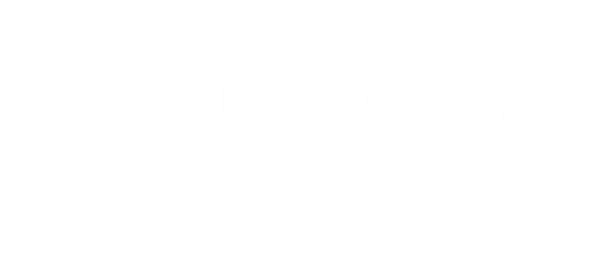 ReferencesImage page 1: www.vectorstock.com/30150720Image page 2: https://www.dreamstime.com/coronavirus-pandemic-ncov-vector-seamless-pattern-people-white-medical-face-mask-coronavirus-pandemic-ncov-vector-seamless-image175521504Image page 3, 6, 11, 18: https://international-adviser.com/wp-content/uploads/sites/3/2020/03/Four-question-marks-blue-background.jpgImage page 4: https://www.go4worldbusiness.com/member/view/2852672/wit-xiantao-tongda-non-woven-products-co-ltd-.htmlImage page 5: https://www.vecteezy.com/vector-art/952526-man-wearing-disposable-medical-face-maskImage page 7: https://www.bigstockphoto.com/es/image-362022973/stock-vector-crowd-of-infected-and-healthy-people-outside-during-corona-virus-outbreak-men-and-women-protectingImage page 8: http://tyttrungchanh.medinet.gov.vn/chuyen-muc/deo-khau-trang-dung-cach-cmobile9480-25130.aspxImage page 9:  https://www.dreamstime.com/stock-illustration-mers-cov-protection-infographic-illustration-image55701731Image page 10: 	a: https://pngtree.com/freepng/asian-teen-girl-boy-wearing-a-face-mask-in-the-city-coughing-vector-isolated-cartoon-illustration_5163323.html	b: https://es.123rf.com/imagenes-de-archivo/pentagrama.html?alttext=1&orderby=2&sti=m0mlbi63d6sqsqv4to|	c: https://www.vectorstock.com/royalty-free-vectors/grandmother-ill-medicine-vectorsImage page 12: https://www.istockphoto.com/ie/vector/stop-the-infection-you-need-to-wear-a-medical-mask-a-man-in-a-medical-mask-and-gm1208444346-349303341Image page 13: https://es.123rf.com/clipart-vector/cartoon_park_playground.html?alttext=1&orderby=2&sti=o3bkp7k8wxvdg0071t|&mediapopup=144983790Image page 14: https://www.alamy.com/Image ID: 2BER49YImage page 15: https://www.vectorstock.com/royalty-free-vector/asian-patients-in-masks-visiting-doctor-vector-29661504Image page 16: https://www.change.org/p/drugs-controller-department-pharmacy-for-pharmacists-only-allow-registered-pharmacist-to-dispense-medicines/c/756206277Image page 17: https://www.vecteezy.com/vector-art/952547-woman-wearing-medical-face-maskImage page 19: https://www.istockphoto.com/ie/vector/vector-illustration-of-washing-hands-gm988830140-268098633Image page 20/21: www.google.com/imagesImage page 22:  https://twitter.com/UnivHealthSys/status/1248362577433894912Image page 23: https://www.dreamstime.com/set-do-not-touch-your-face-icon-simple-black-white-drawing-hand-touching-mouth-nose-eye-crossed-red-line-can-be-set-image176825549Image page 24: a: www.google.com/images b: www.google.com/imagesImage page 25: https://www.istockphoto.com/ie/illustrations/quarantine-drawing?mediatype=illustration&phrase=quarantine%20drawing&sort=mostpopular